MATINALE OFDT
En prendre ou pas ?
Evolution des consommations de substances psychoactives chez les 15 ans en Suisse
Marina DELGRANDE JORDAN
ADDICTION SUISSE
Paris
19 octobre 2023
Sommaire
1
Présentation de l’enquête HBSC 2022
2
Les usages d’alcool,  de tabac/nicotine et de cannabis illégal chez les 15 ans depuis 2006
3
Les non consommateurs
4
Conclusions
Etude HBSC 2022:  méthodologie
De mars à juin 2022 10e volet de l’étude internationale    Health Behaviour in School-aged Children (HBSC) en Suisse

Étude internationale multithèmes dans plus de 50 pays sous l’égide de l’Organisation mondiale de la santé
Objectif: monitorage des comportements de santé
Réalisée tous les quatre ans
En Suisse: enquête nationale représentative
Questionnaire anonyme, rempli en classe pendant une heure de cours, participation volontaire (avec consentement passif de parents)
74,2 % des 857 classes sélectionnées au hasard y ont participé
Échantillon national représentatif de 9’345 élèves de 11 à 15
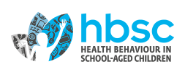 Sommaire
1
Présentation de l’enquête HBSC 2022
2
Les usages d’alcool,  de tabac/nicotine et de cannabis illégal chez les 15 ans depuis 2006
3
Les non consommateurs
4
Conclusions
Polyexpérimentation chez les 15 ans (2022)(prévalences à vie)
En 2022, un quart des 15 ans n’avait consommé aucune des substances considérées dans leur vie
Remarques: a Substances considérées: alcool, produits du tabac/de la nicotine, médicaments (abus, seuls ou en mélange), cannabis illégal et autres substances illégales (ecstasy, amphétamines, LSD, champignons hallucinogènes, nouvelles substances synthétiques, cocaïne et héroïne)
b Produits du cannabis contenant ≥1% de THC
c Dix combinaisons
Consommation d’alcool ≥ 1x dans les 30 derniers jours
Consommation d’alcool ≥ 1x dans les 30 derniers jours
En 2022, env. 5% des 11 ans ont consommé de l’alcool dans les 30 derniers jours, contre env. 17% des 13 ans et 43% des 15 ans. 
Comparée à 2018, la prévalence à 30 jours semble avoir augmenté chez les garçons et les filles de 13 ans et chez les filles de 15 ans, alors qu’elle semble avoir diminué chez les garçons de cet âge. 
Les filles de 15 ans rattrapent ainsi les garçons. 
Environ 2% des 15 ans ont consommé de l’alcool de manière fréquente (≥ 10 jours dans les 30 derniers jours). La consommation quotidienne est quasi inexistante à cet âge.
Alcoolisations ponctuelles importantes (API) ≥ 1x dans les 30 derniers jours
Env. un quart des 15 ans a bu ≥ 1x dans les 30 derniers jours cinq boissons alcooliques ou plus lors d’une même occasion (dans un court laps de temps). 
Cette proportion est relativement stable depuis 2014. 
La plupart l’ont fait une ou deux fois uniquement.
Consommation de la cigarette de tabac ≥ 1x dans les 30 derniers jours
Consommation de la cigarette de tabac ≥ 1x dans les 30 derniers jours
En 2022, moins de 2% des 11 ans, env. 6% des 13 ans et env. 16% des 15 ans ont consommé la cigarette de tabac dans les 30 derniers jours. 
Stable entre 2018 et 2022 chez les 15 ans, cette proportion a presque doublé chez les 13 ans. 
La consommation fréquente (≥ 10 jours dans les 30 derniers jours) concerne env. 6% des 15 ans et la consommation quotidienne env. 3%.
Consommation de cannabis illégal (≥1% de THC) ≥ 1x dans les 30 derniers jours
En 2022, env. 10% des 15 ans ont consommé du cannabis illégal ≥ 1x dans les 30 derniers jours, soit un taux comparable à celui de 2018. 
La part des 15 ans qui a consommé fréquemment cette substance (≥ 10 jours dans les 30 derniers jours) est d’env. 2% chez les filles et de 2.6% chez les garçons
La consommation quotidienne est quasi inexistante à cet âge.
Utilisation de l’e-cigarette ≥ 1x dans les 30 derniers jours
Moins de 2% des 11 ans, env. 10% des 13 ans (G:10.7%; F:10.0%) et env. 25% des 15 ans ont utilisé l’e-cigarette dans les 30 derniers jours. 
L’usage fréquent concerne env. 7% des 15 ans et l’usage quotidien env. 2%. 
Entre 2018 et 2022, chez les 15 ans, l’usage ≥ 1x dans les 30 derniers jours s’accroît fortement.
Différents produits du tabac/de la nicotine ≥ 1x dans les 30 derniers jours
Entre 2018 et 2022, chez les 15 ans, l’usage ≥ 1x dans les 30 derniers jours s’accroît fortement pour l’e-cigarette, les produits du tabac à chauffer et le snus, surtout chez les filles. Il recule par contre pour la pipe à eau. 
En 2022 37.7% des garçons et 34.7% des filles de 15 ans ont consommé au moins un produit du tabac et/ou de la nicotine dans les 30 derniers jours.
Remarques: a inclut év. les puffs (e-cigarette à usage unique)
b tabac à priser
Consommation fréquente ≥10 jours dans les 30 derniers jours
Chez les 15 ans, les usages fréquents sont assez stables par rapport à 2018.
Exception: Augmentation de l’usage fréquent de l’e-cigarette
Sommaire
1
Présentation de l’enquête HBSC 2022
2
Les usages d’alcool,  de tabac/nicotine et de cannabis illégal chez les 15 ans depuis 2006
3
Les non consommateurs
4
Conclusions
Non consommateurs et consommatrices(jamais jusqu’à présent)
Augmentation de la part de non concommateurs chez les garçons, excepté pour les ivresses ressenties
Baisse de la part de non concommatrices chez les filles pour  l’e-cigarette
Sommaire
1
Présentation de l’enquête HBSC 2022
2
Les usages d’alcool,  de tabac/nicotine et de cannabis illégal chez les 15 ans depuis 2006
3
Les non consommateurs
4
Conclusions
Conclusions pour les 15 ans
25% des 15 ans n’ont pas consommé de substances psychoactives
Relative stagnation de la consommation d’alcool, de la cigarette de tabac et de cannabis illégal (prévalences à 30 jours et consommation fréquente) entre 2018 et 2022
Fortes hausses observées entre 2018 et 2022 pour la consommation dans les 30 derniers jours de l’e-cigarette, des produits du tabac à chauffer et du snus chez les 15 ans, surtout chez les filles
Les écarts entre les filles et les garçons tendent à se réduire
Référence bibliographique
Delgrande Jordan, M., Balsiger, N. & Schmidhauser, V. (2023). La consommation de substances psychoactives des 11 à 15 ans en Suisse – Situation en 2022 et évolution dans le temps – Résultats de l’étude Health Behaviour in School-aged Children (HBSC). Rapport de recherche No 149. Lausanne: Addiction Suisse.
Lien vers le rapport de recherche
Remerciements
Nos remerciements s'adressent tout particulièrement aux élèves (ainsi qu’à leurs parents et enseignant·e·s) qui, en acceptant de participer à l’enquête, ont contribué à une part très importante de ce projet de recherche.
Merci de votre attention
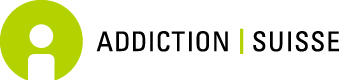 mdelgrande@addictionsuisse.ch